Native American Art
Art
There is no word in many Native languages for art, and no distinction made between what was decorative and what was functional, or what was sacred and what secular. Native art is closely linked to the natural world, and to spiritual connections of interrelatedness, a sense of deep harmony with the order of the universe.
Dream Catchers
An ancient Chippewa traditionThe dream net has been madeFor many generationsWhere spirit dreams have played.
Hung above the cradle board,Or in the lodge up high,The dream net catches bad dreams,While good dreams slip on by.
Bad dreams become entangledAmong the sinew thread.Good dreams slip through the center hole,While you dream upon your bed.
This is an ancient legend,Since dreams will never cease,Hang this dream net above your bed,Dream on, and be at peace.
			Unknown
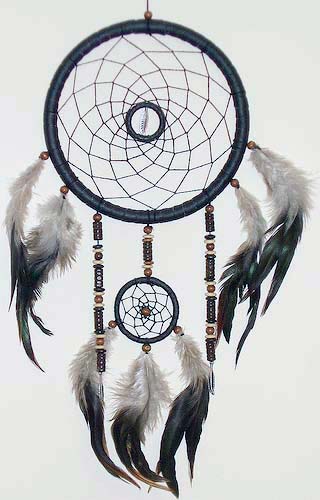 Jewelry
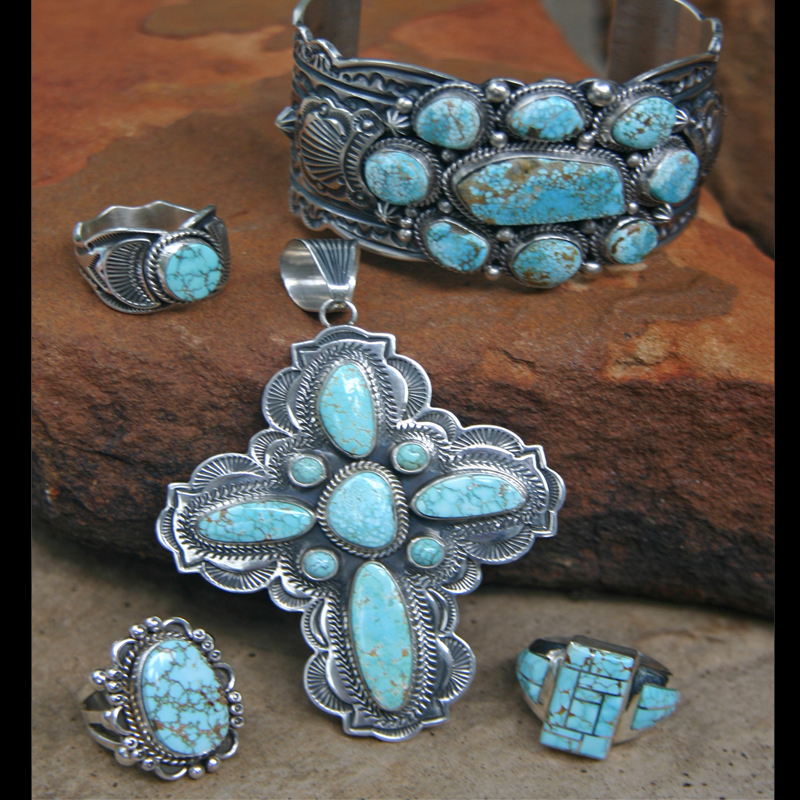 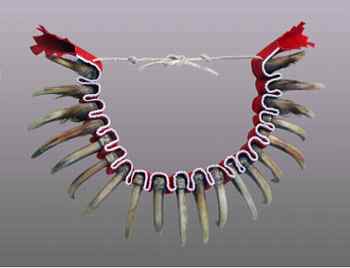 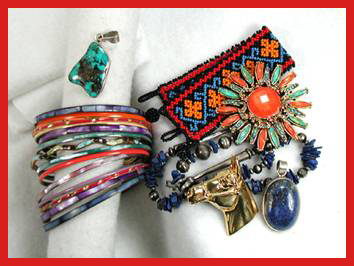 [Speaker Notes: Jewelry]
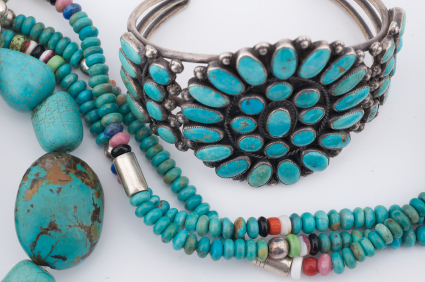 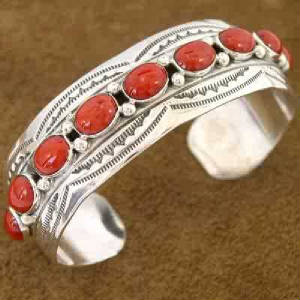 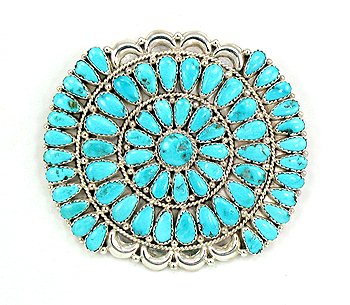 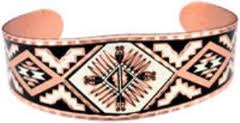 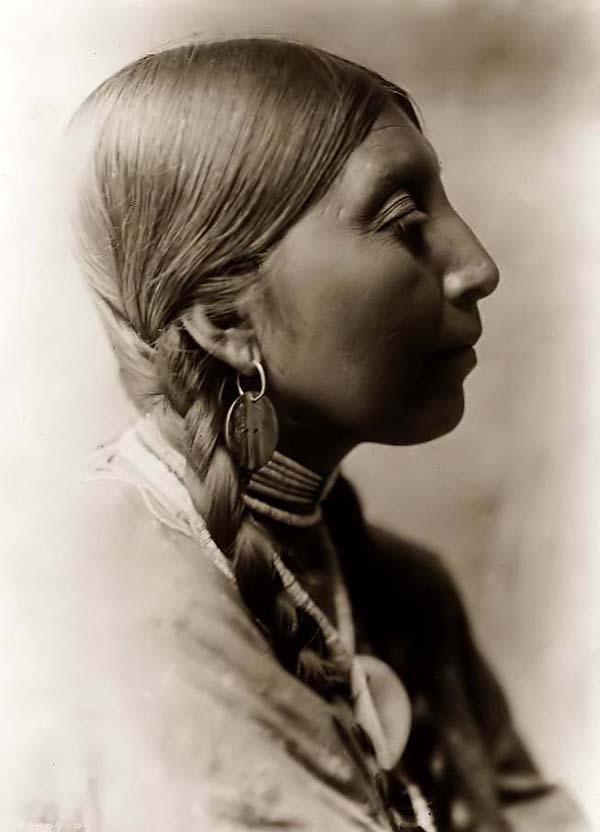 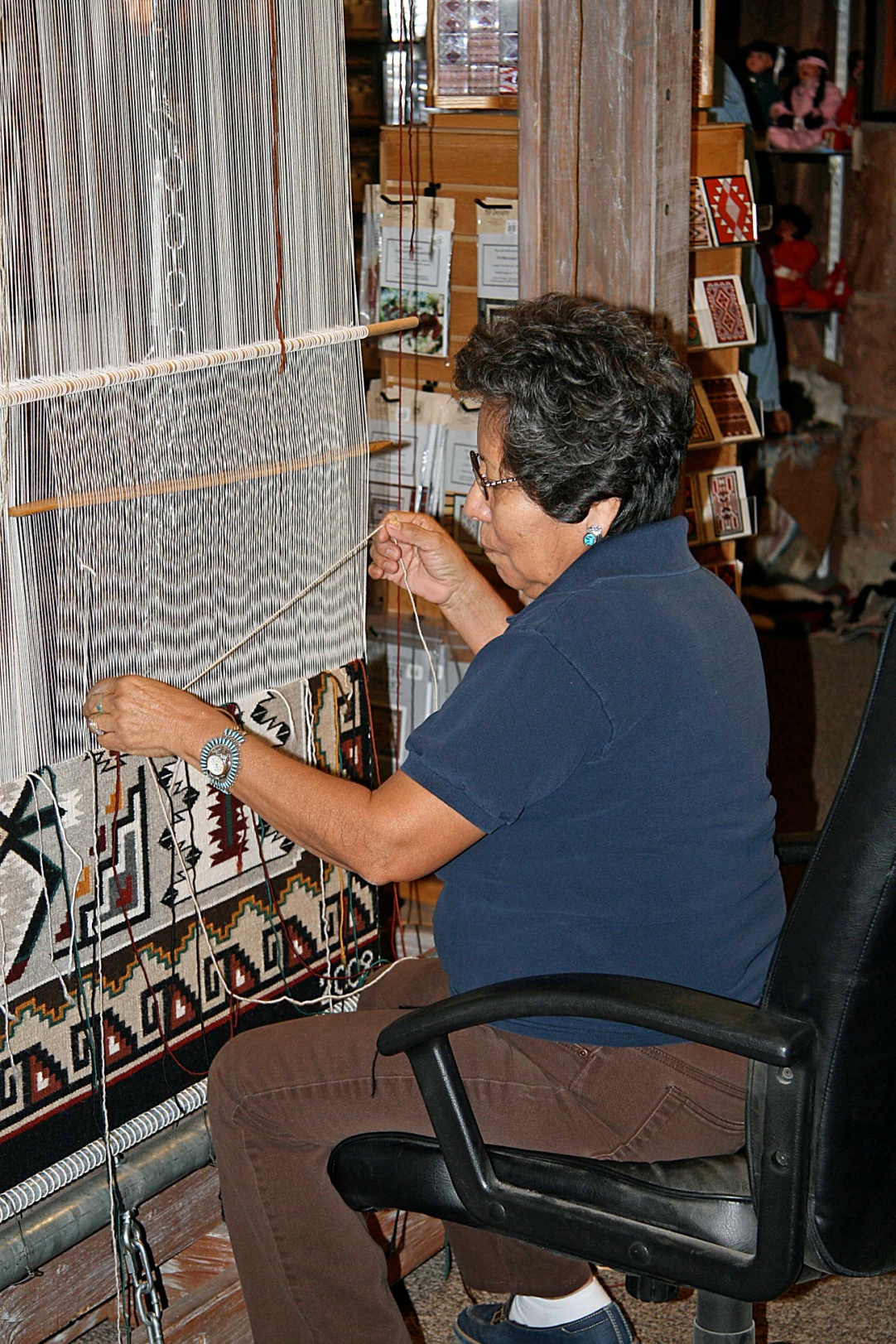 Weaving
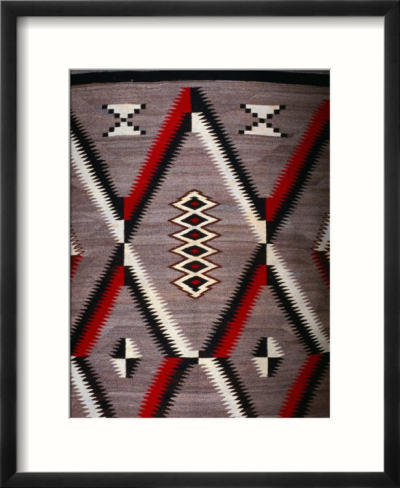 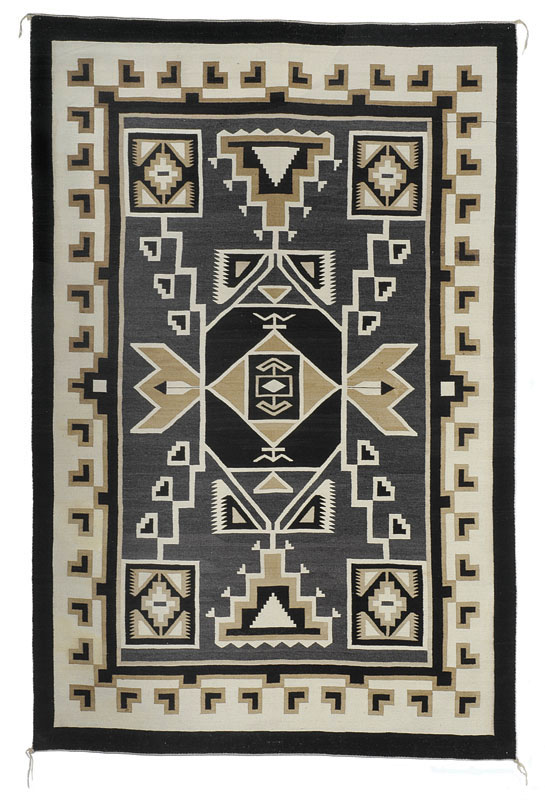 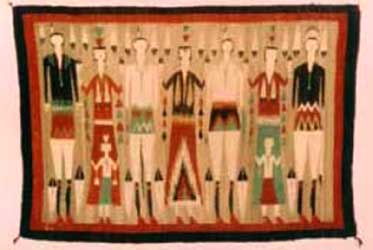 Pottery
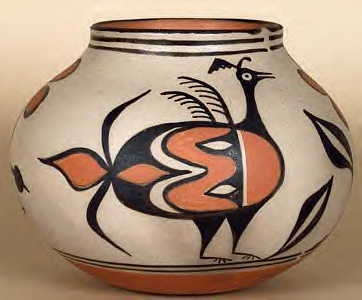 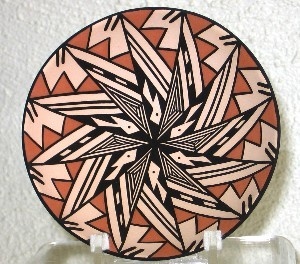 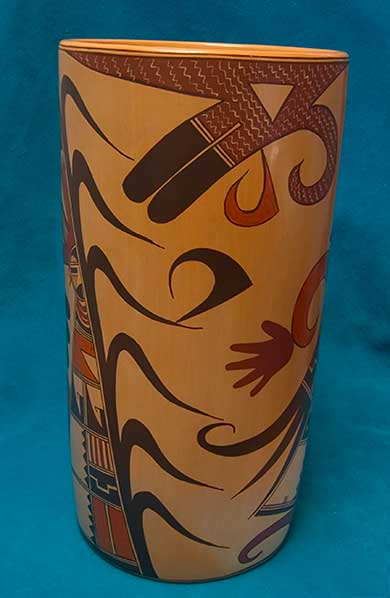 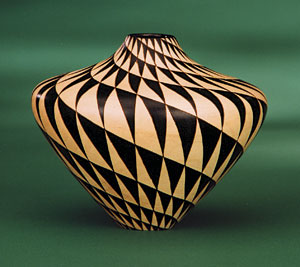 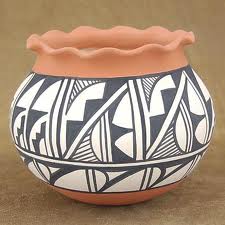 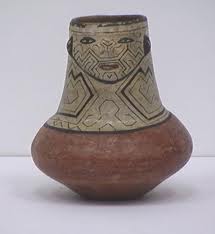 Potter Mixing Clay
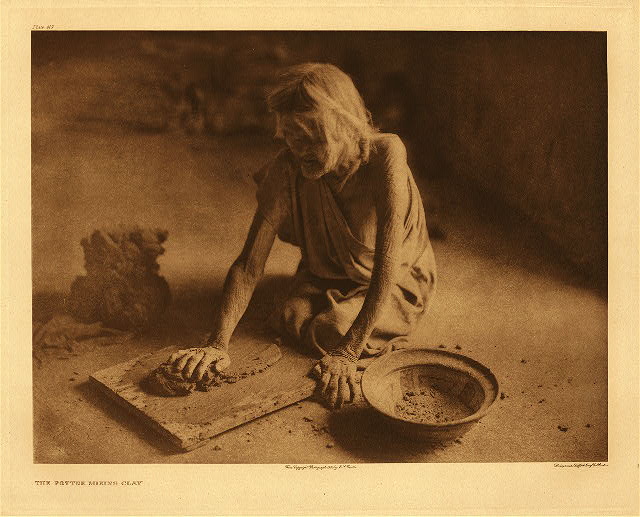 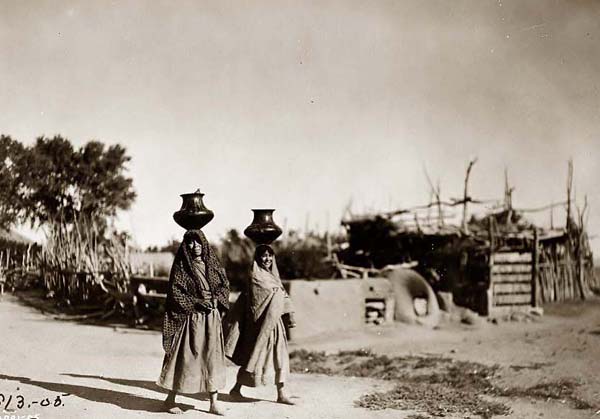 Sand paintings, as created by Navajo Indians, were not made to be an "art object," but rather were made as part of an elaborate healing ritual or ceremony. The artist, or in the Navajo context, the medicine man, would use naturally colored grains of sand, and pour them by hand to create these elaborate "paintings."
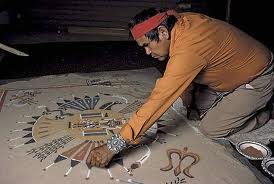 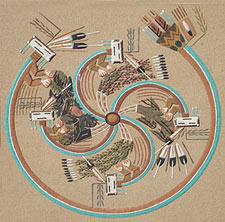 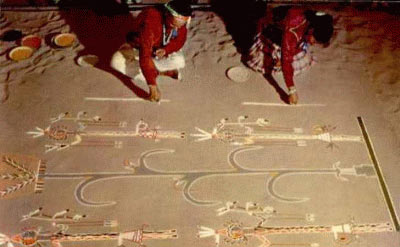 Once completed, the person that needed healing was asked to sit on top of the sand painting, which was supposed to act as a portal so that the healing spirits could come through the painting and heal the patient. Once the healing ceremony was over, then the painting was believed to have removed the illness from the patient, and therefore had the illness contained within it, so at that point the painting was destroyed.
Sand Art
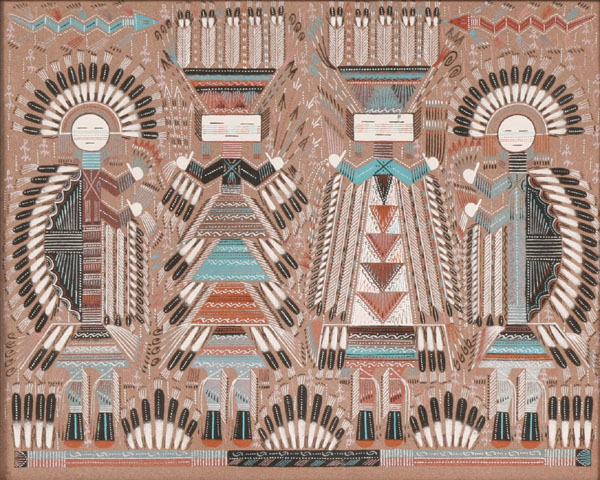 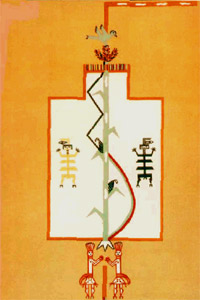 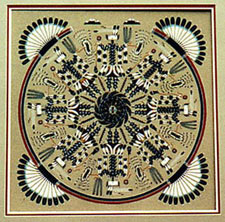 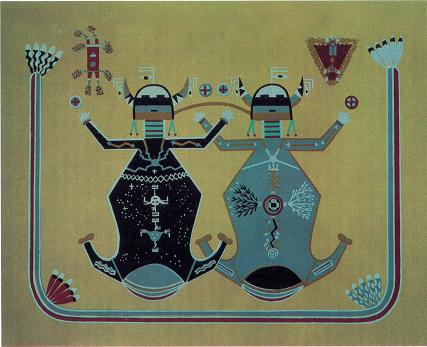 Baskets
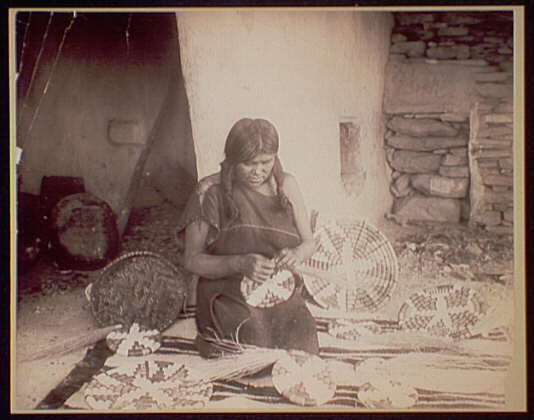 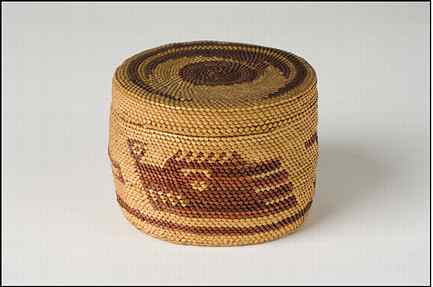 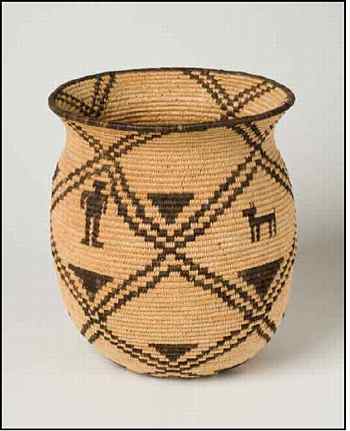 Basket making preceded pottery making, so baskets that were used for cooking were lined with clay, and water vessels were covered with pine pitch.
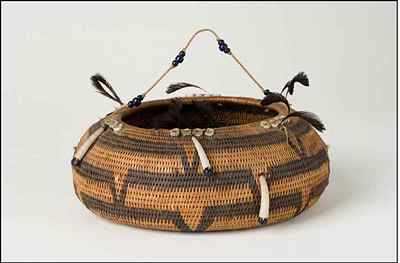 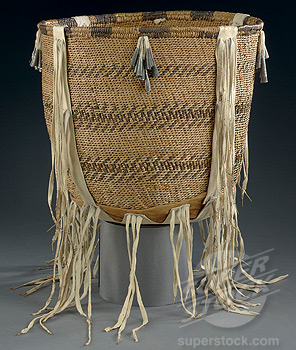 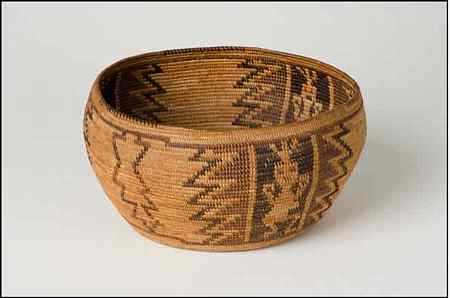 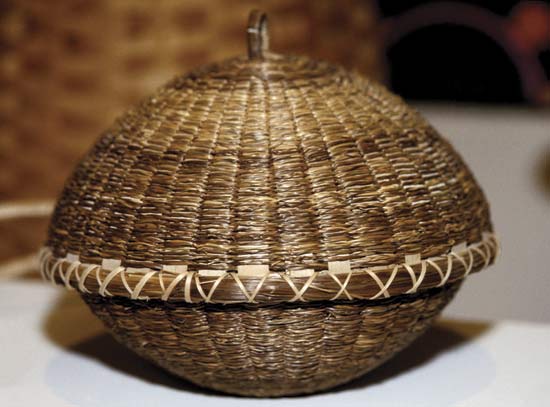 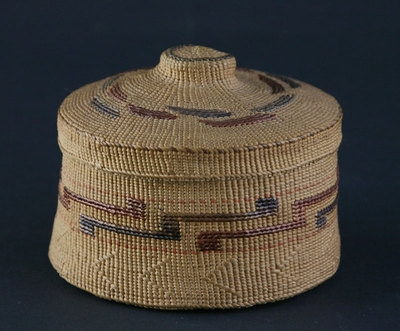 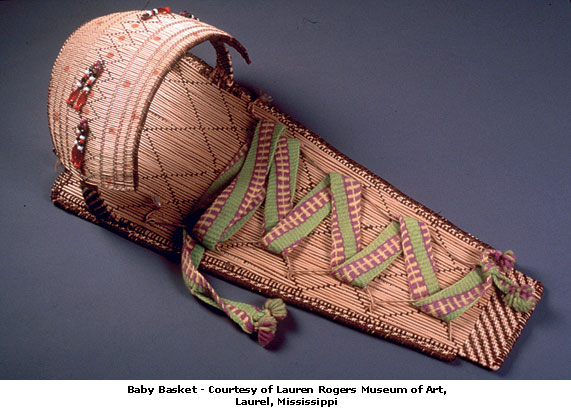 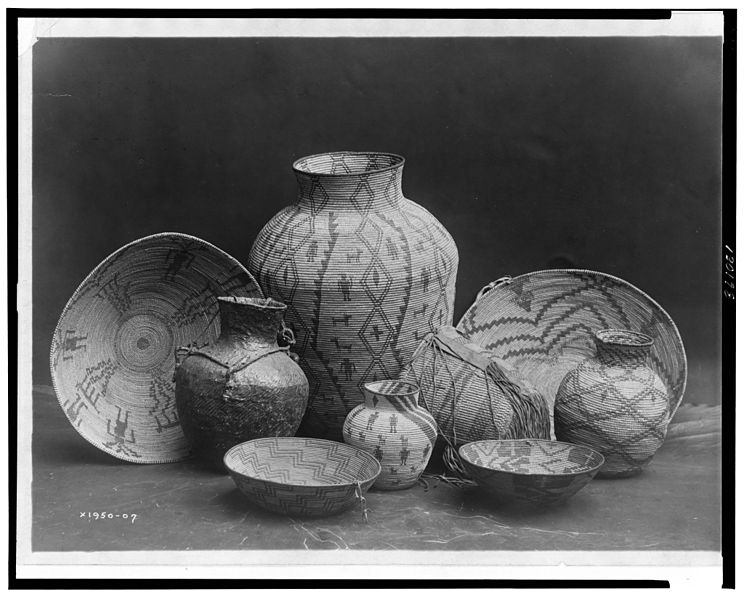 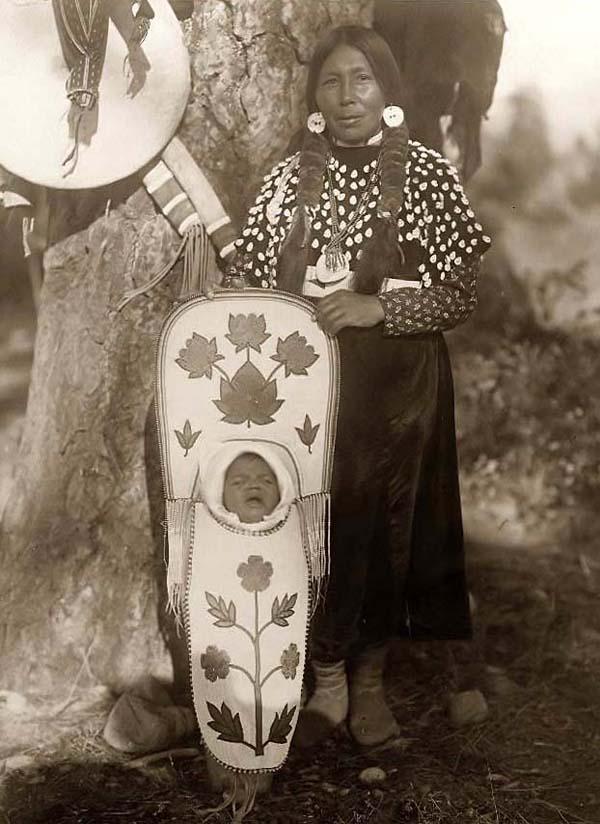 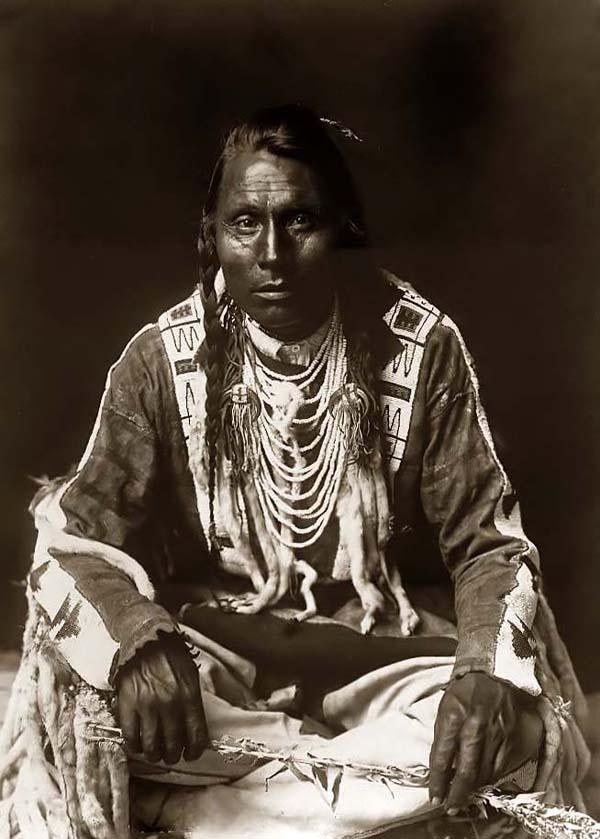 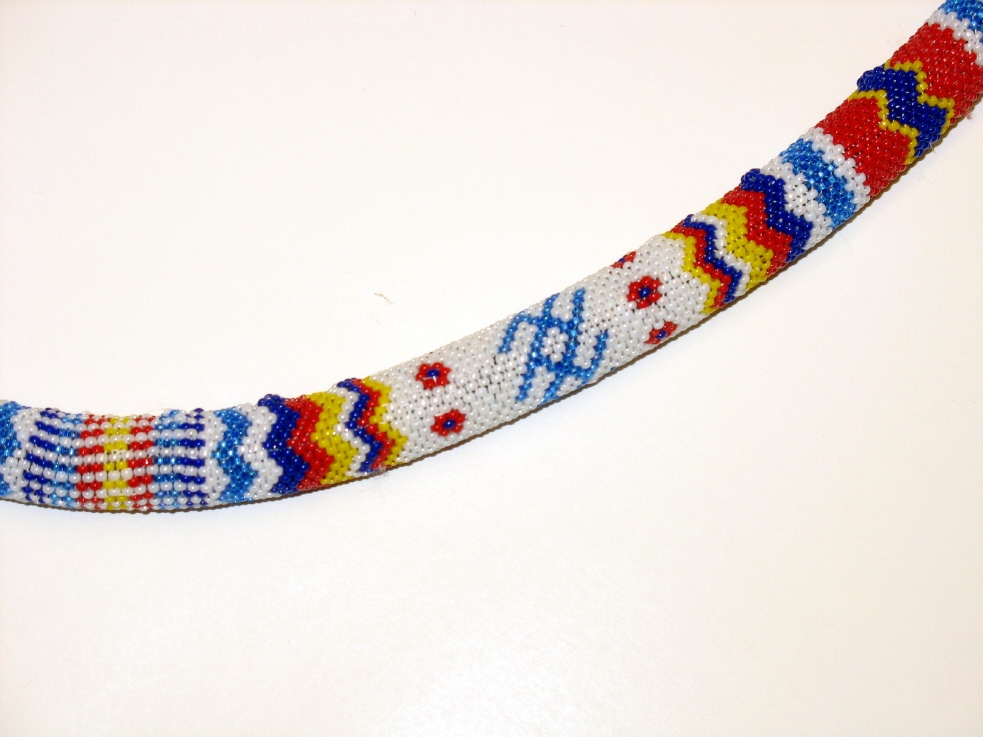 Bead Work
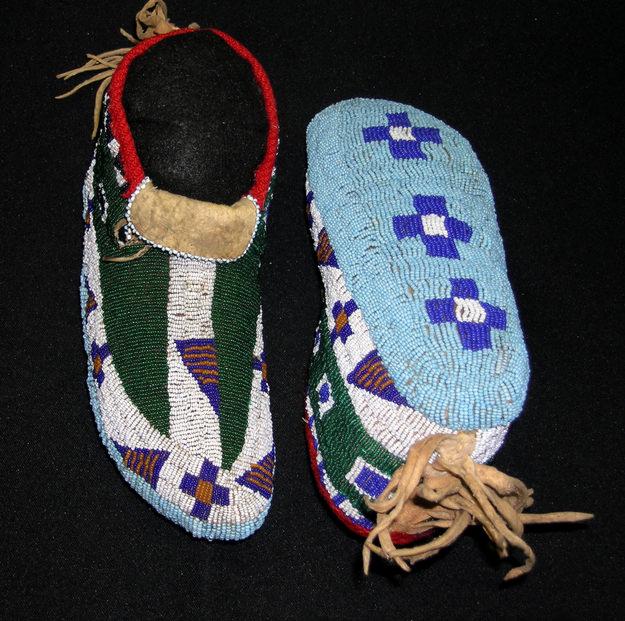 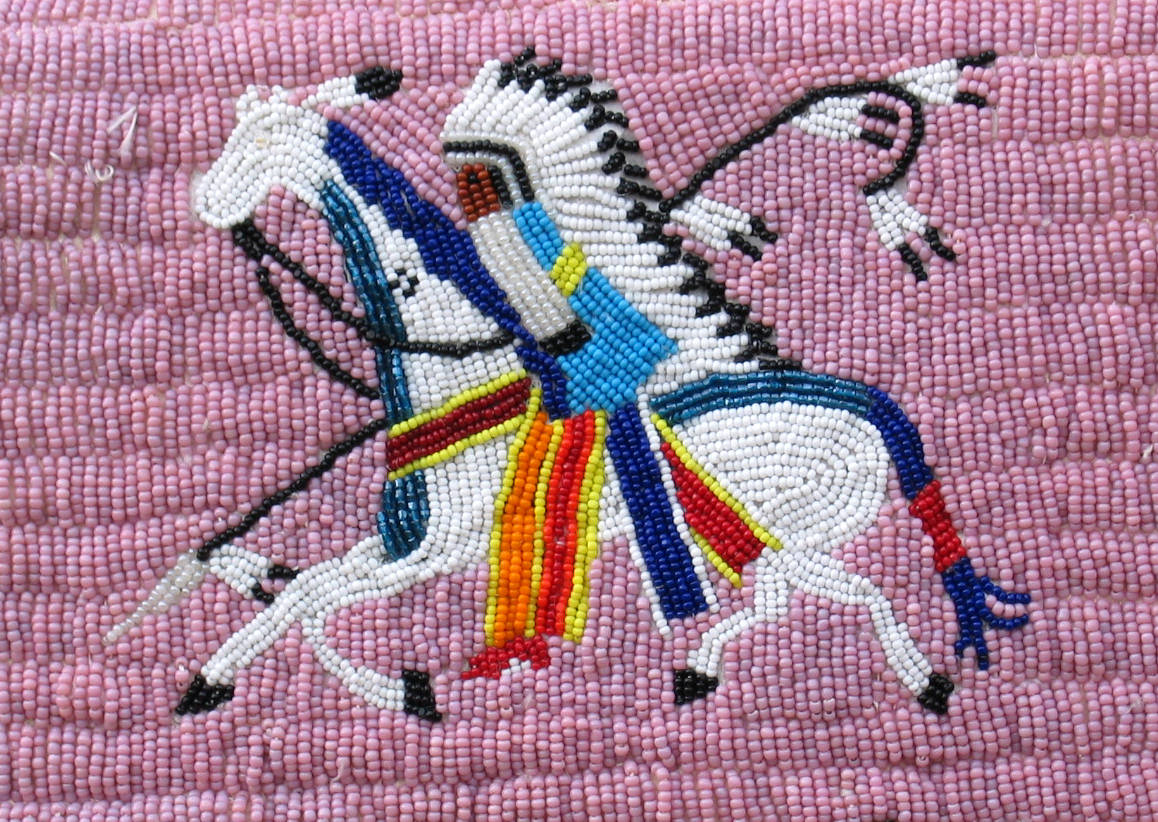 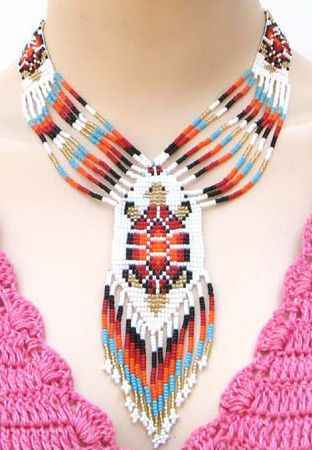 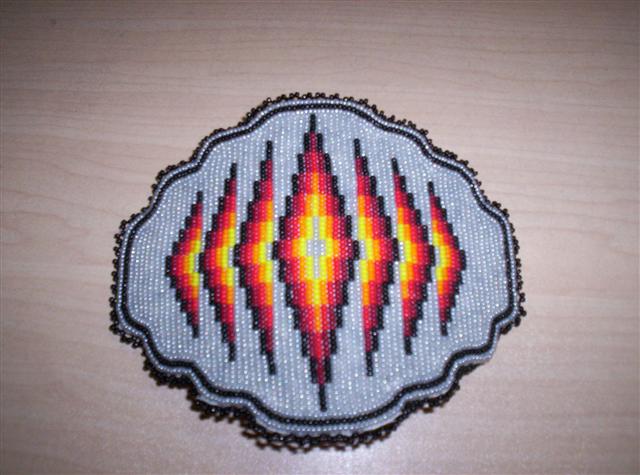 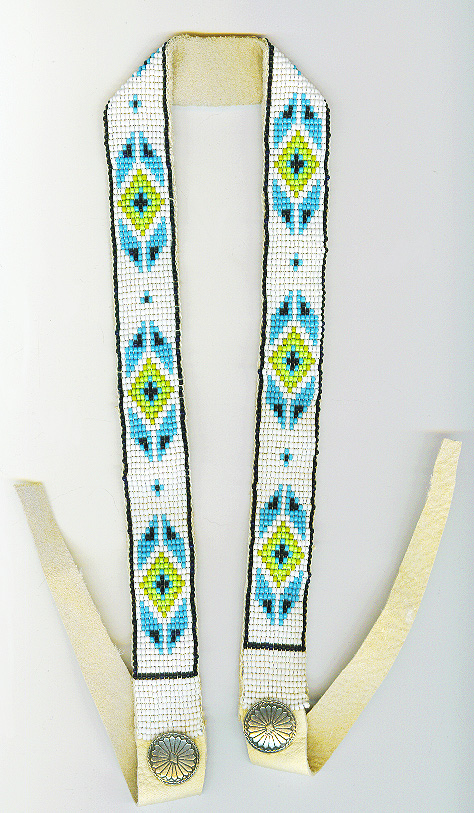 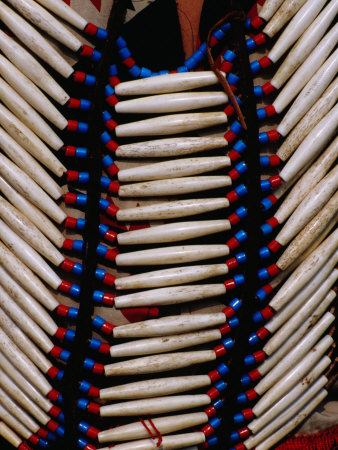 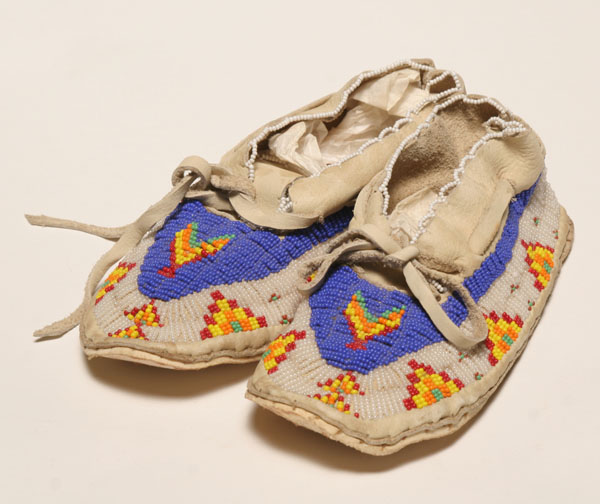 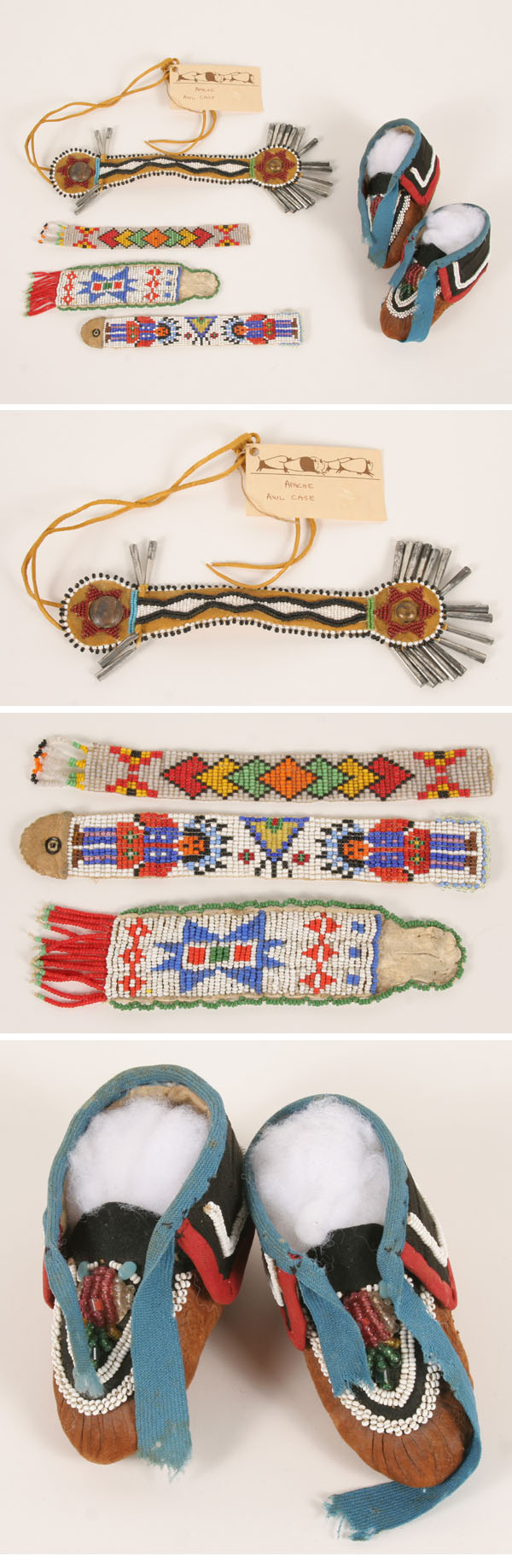 Beadwork is an art form that has a long tradition in Native American cultures. The use of glass beads by Native Americans began after contact with Europeans. It has been suggested exposure to glass beads first occurred with Christopher Columbus.
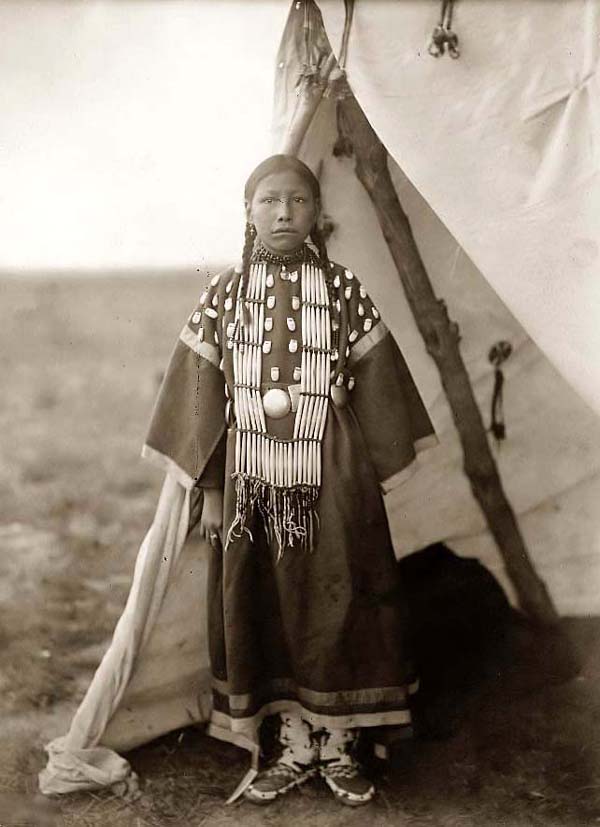 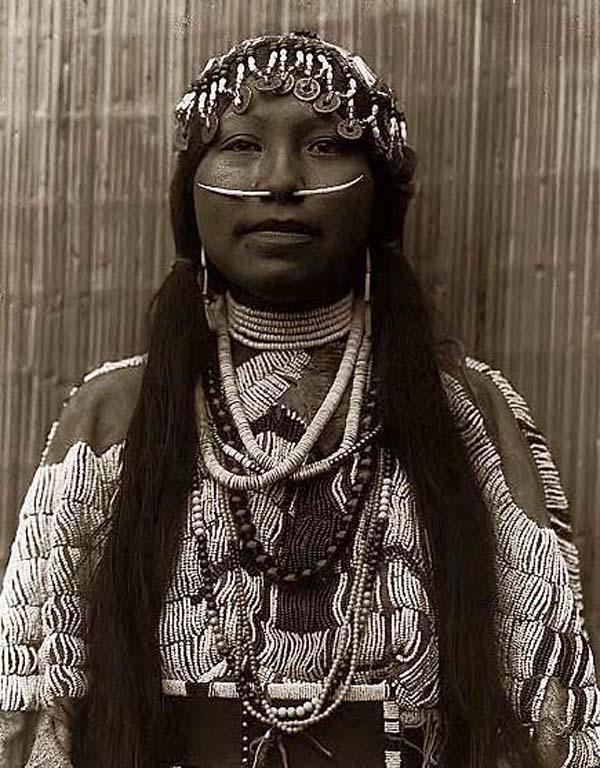 Totem Poles
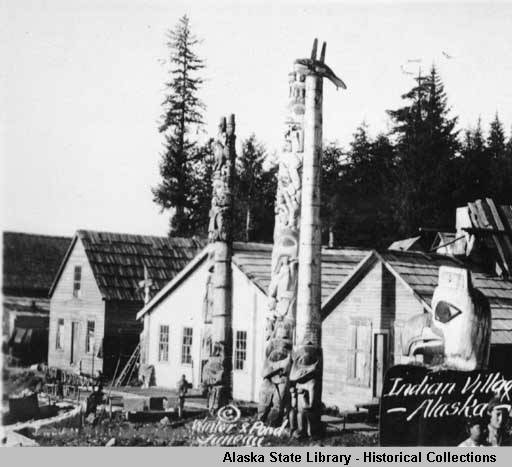 [Speaker Notes: Totem]
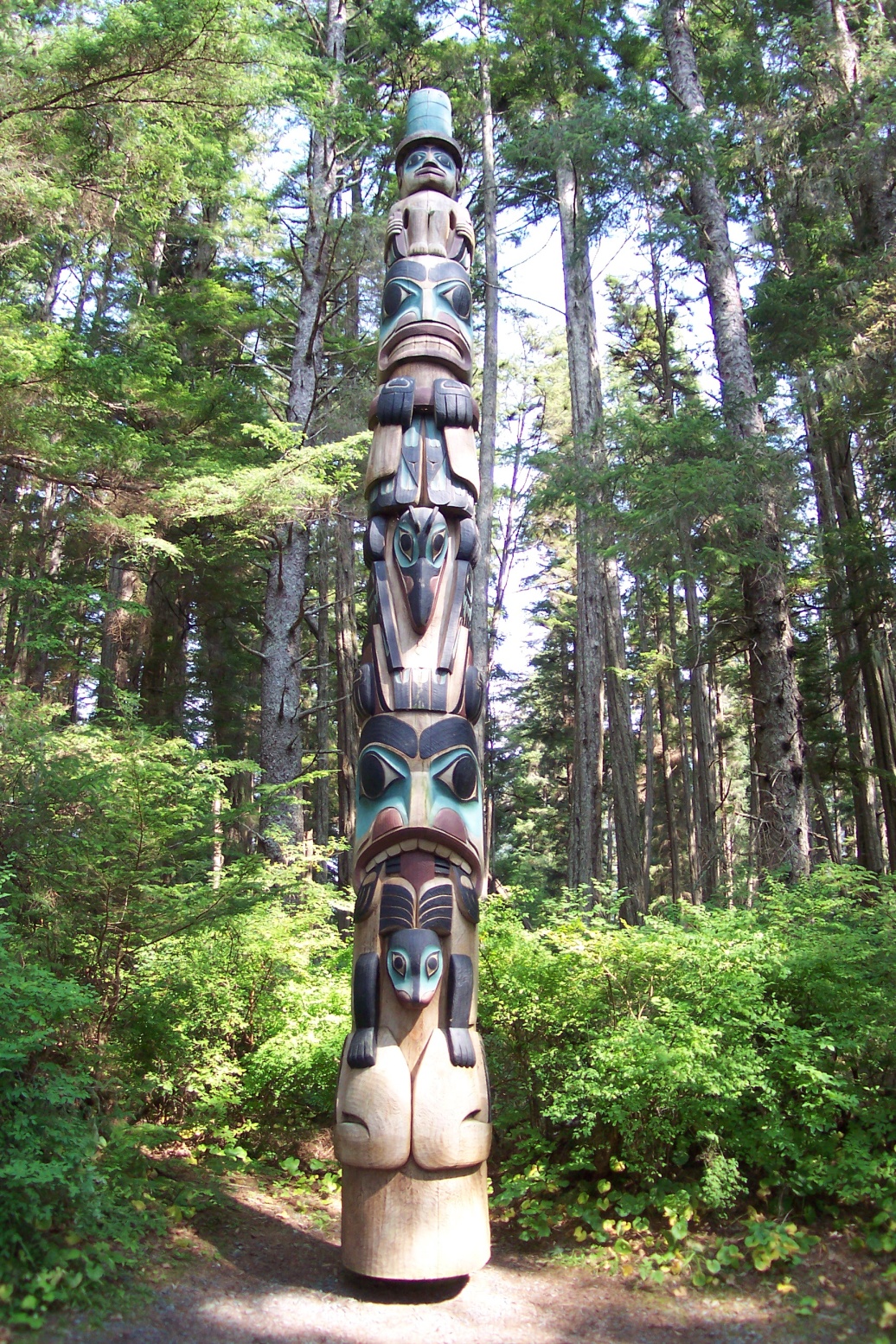 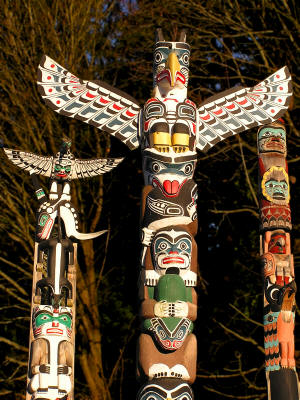 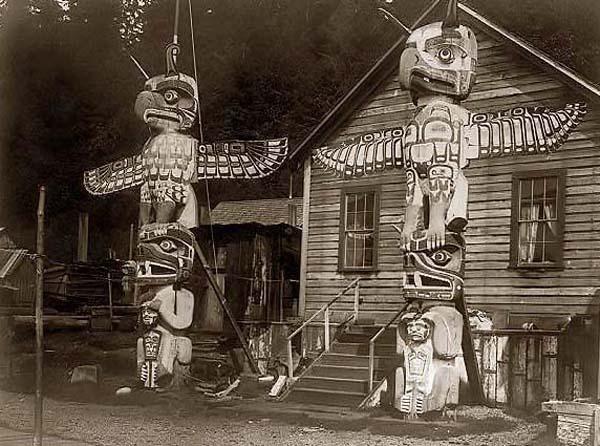 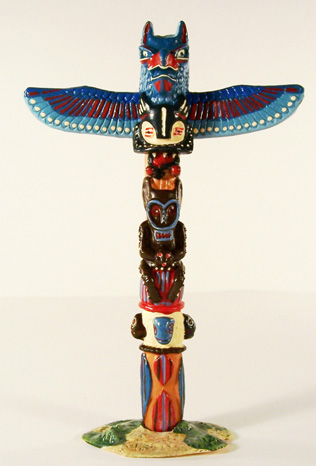 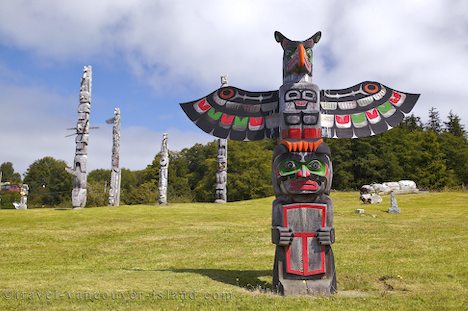 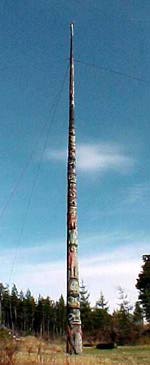 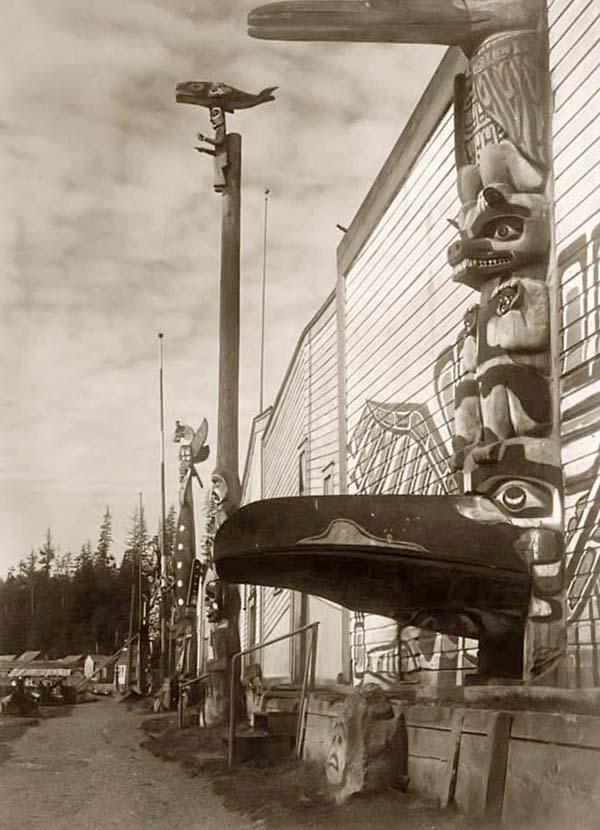